Introduction to MS Dynamics NAV  (Expected Costs)
Ing.J.Skorkovský,CSc. 
MASARYK UNIVERSITY BRNO, Czech Republic 
Faculty of economics and business administration 
Department of corporate economy
Expected costs initial setup
Expected costs are the estimate that you make of the cost of, for example, purchasing an item before you actually receive the invoice for the item
You can post expected cost to both inventory and to G/L. Whenever you post a document, such as an order or a journal, as received or shipped, a value entry line will be created with the expected cost. This expected cost will affect inventory value, but it will not be posted to G/L unless you have set the program up to do that 
Expected costs are posted to interim accounts in the general ledger. If you want to post expected cost, you must set up interim accounts for the relevant posting groups in the General Posting Setup table.
See setup later in this show
Počáteční nastavení očekávaných nákladů
Jde o odhad nákladů v případě nákupu a to před tím, než dojde skutečná faktura a za nakupované zboží. 
Můžete dočasně zaúčtovat očekávané (odhadované) náklady  a to jak na skladové účty tak na účet dodavatele v hlavní knize. Po zaúčtování se vytvoří i položka ocenění (u zboží nad položkou zboží) s očekávanou hodnotou  
Tato  očekávaná hodnota  ovlivní  hodnotu skladu , ale není zaúčtována do hlavní knihy  pokud to programu nedovolíte. Viz nastavení 
Očekávané náklady  jsou účtovány na dočasný účet. Tento účet musí být v systému nastaven pro odpovídající účetní skupinu  (viz tabulka )
Expected costs initial setup I
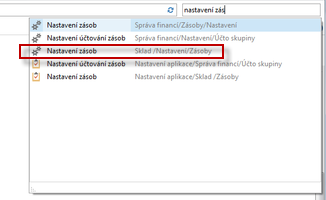 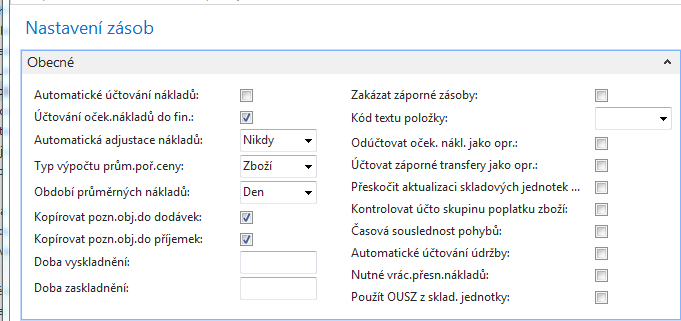 If there is a check mark in the field, the program will post expected costs to interim accounts.
Expected costs initial setup II.
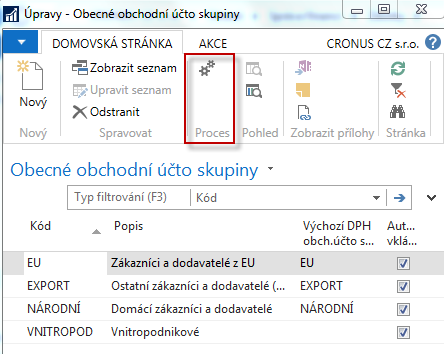 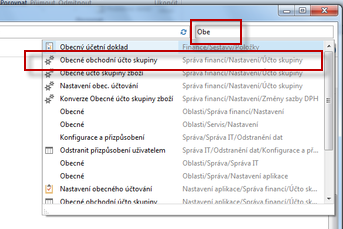 General Business Posting groups
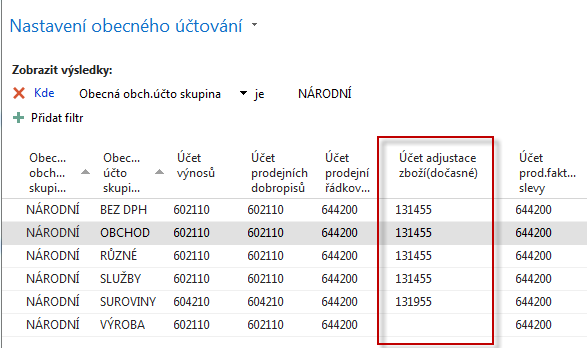 New item – have to be created for modelling
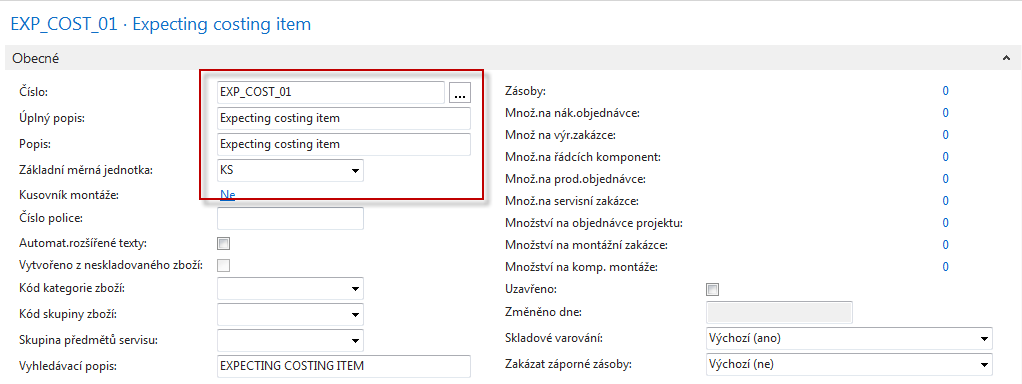 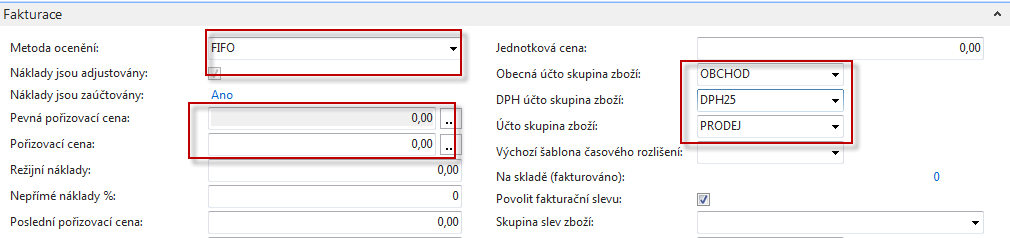 Purchase order (original cost=190)
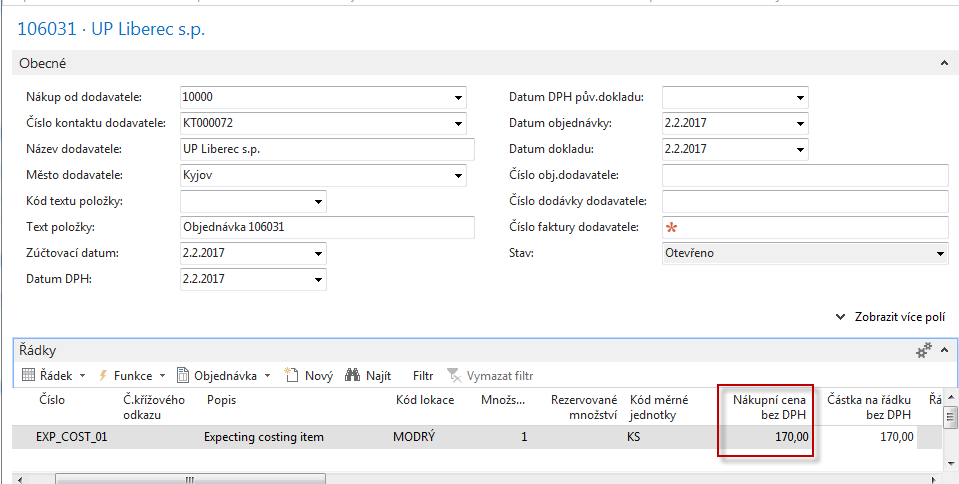 Posting : Only shiping !!!
Expected cost
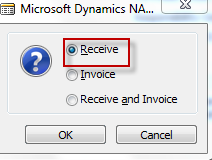 F9
Item card-entries after posting
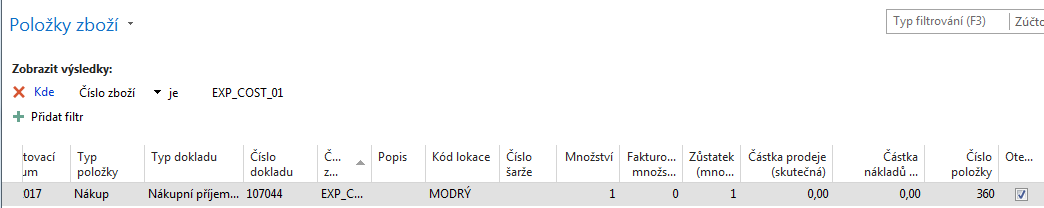 Ctrl-F7
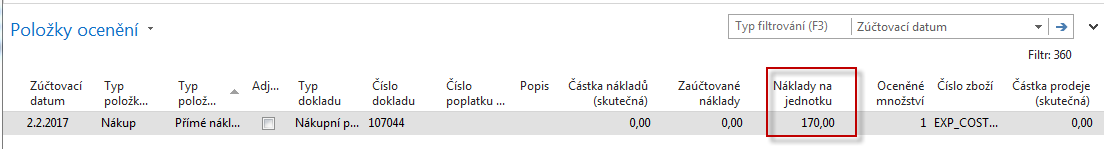 Adjustment see next slide
Adjustment
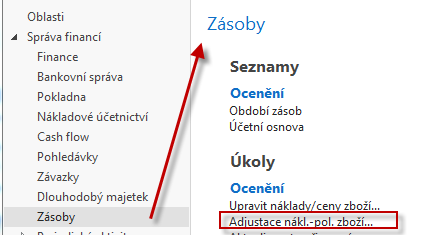 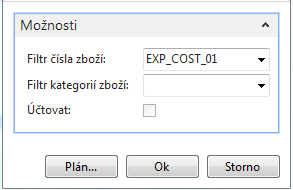 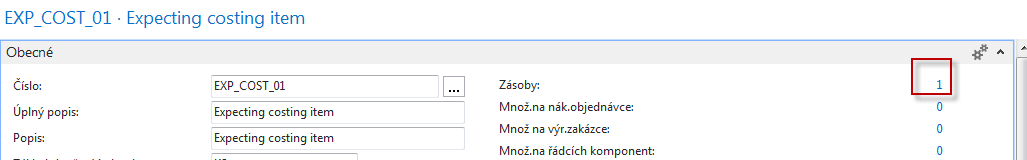 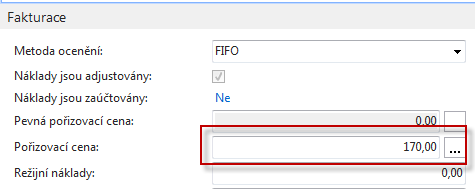 See next slide
Adjustment – cost history
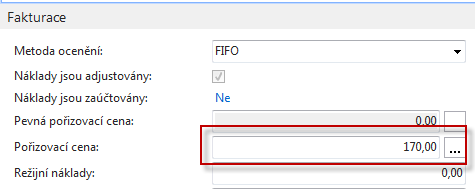 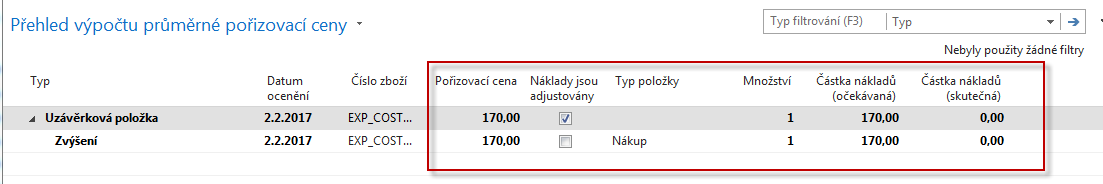 Post Purchase Order  with original cost
Purchase order line (before it is necessary to reopen PO again !)
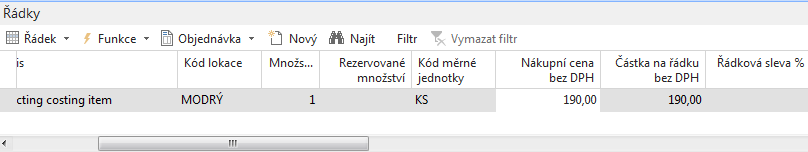 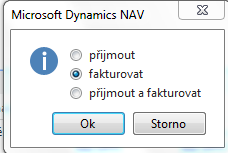 F9
Item ledger entries and value entry
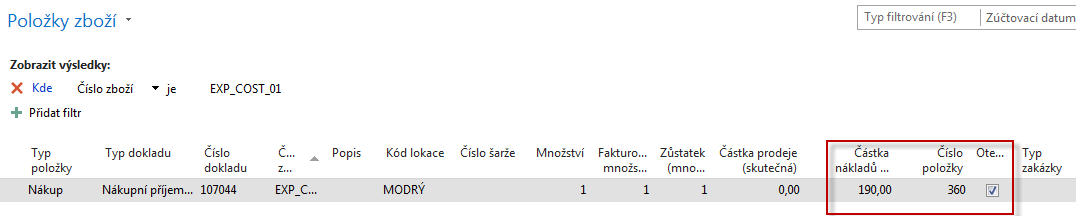 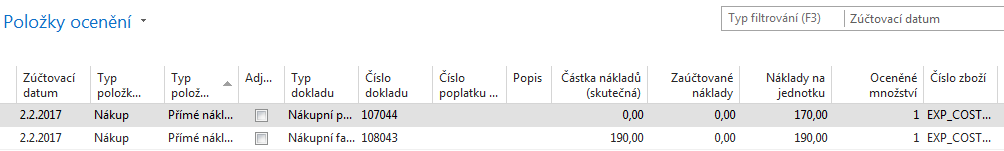 Adjustment
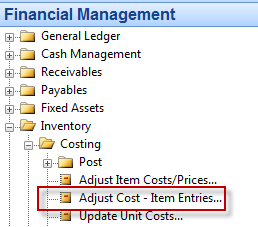 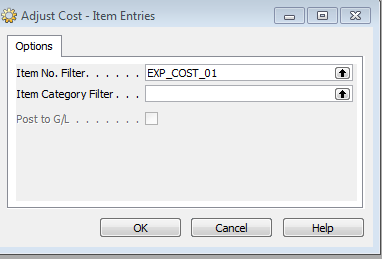 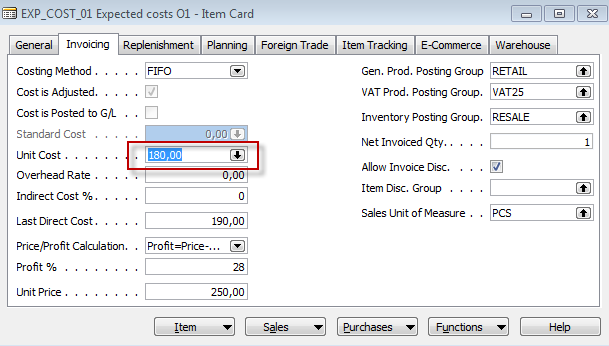 (190+170)/2=180
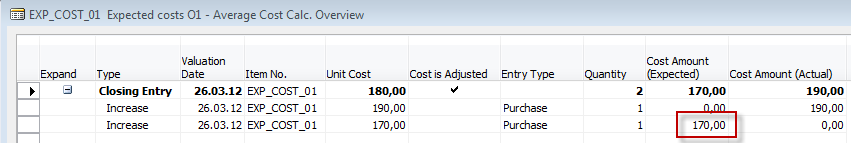 Posting to General Ledger
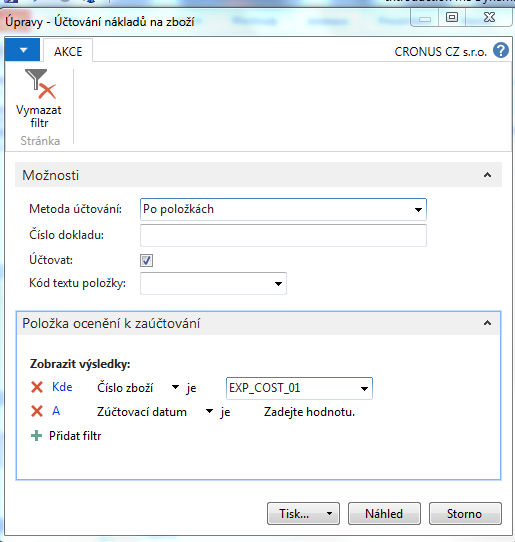 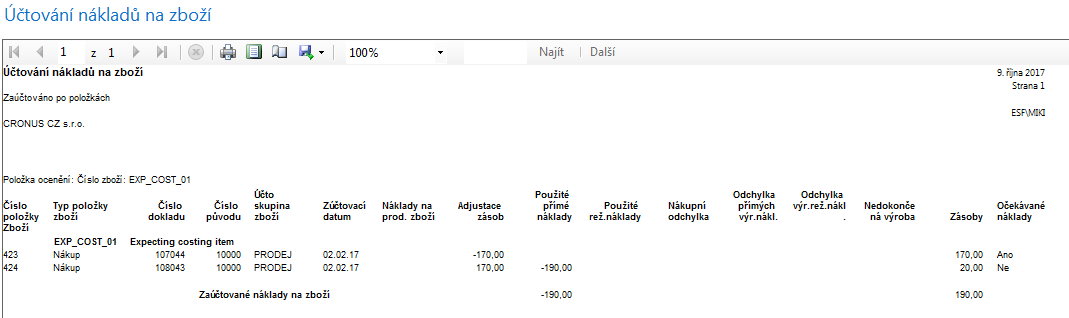 Value entry
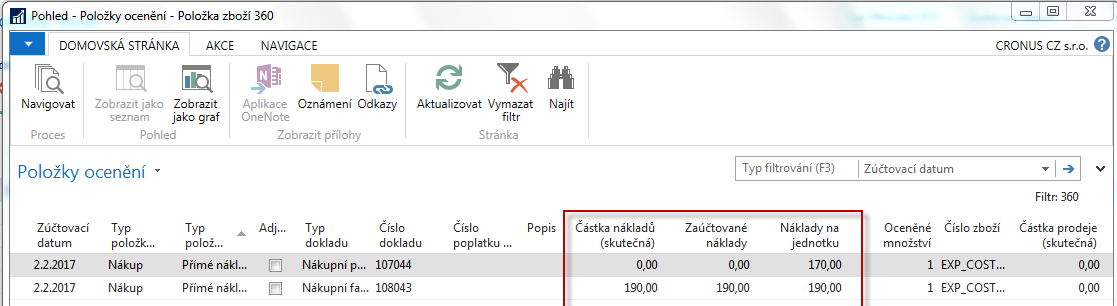 General Ledger Entries
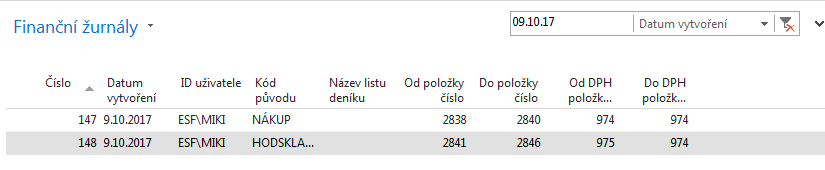 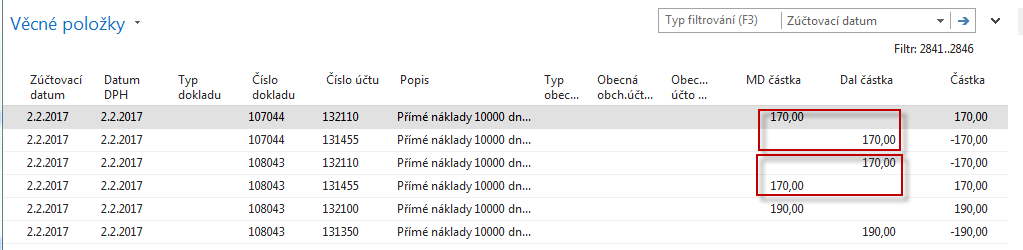 End of the section(Expected Costs)
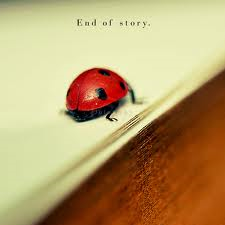